Smooth min-entropy lower bounds for approximation chains
Ashutosh Marwah
(work with Frédéric Dupuis)
Université de Montréal

arXiv:2308.11736
Min-entropy
2
Smooth min-entropy
3
Rényi entropies
4
Smooth max-relative entropy
5
Approximation chains
6
Approximation chains
7
Approximation chains
8
Approximation chains
9
Approximation chains
10
Approximate independence
11
Approximate independence: triangle inequality
12
Entropic triangle inequality
13
Entropic triangle inequality
14
Entropic triangle inequality
15
Approximate independence
16
Approximate independence
17
Approximate independence
18
Approximate independence
19
Approximate independence
[JRS02]: R. Jain, J. Radhakrishnan, and P. Sen. Privacy and interaction in quantum communication complexity and a theorem about the relative entropy of quantum states. The 43rd Annual IEEE Symposium on Foundations of Computer Science, 2002. Proceedings.
20
Approximate independence
21
Approximate independence
22
Approximate independence
23
PoC security proofs
Problem is that the winning threshold depends on the smoothing parameter (/security parameter).
24
Source correlations
BB84 QKD protocol with perfect source:
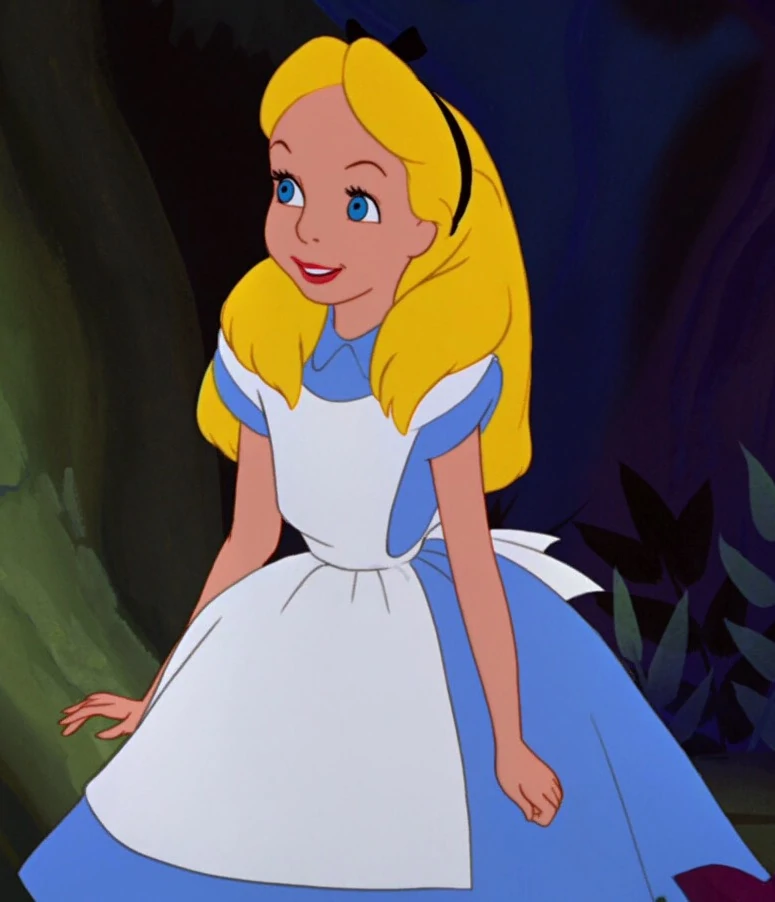 Source
25
Approximate independence: applications
26
Approximate independence: applications
QKD protocol performed on the state produced by the source
QKD protocol performed on i.i.d depolarised perfect states
27
Approximate independence: applications
Problem: the security parameter is lower bounded by the noise of the source
Can be made arbitrarily small by instead using quantum sampling [BF10]
See arXiv:2402.12346: Proving security of BB84 under source correlations
28
[BF10]: Niek J. Bouman and Serge Fehr. Sampling in a quantum population, and applications.
Approximate entropy accumulation
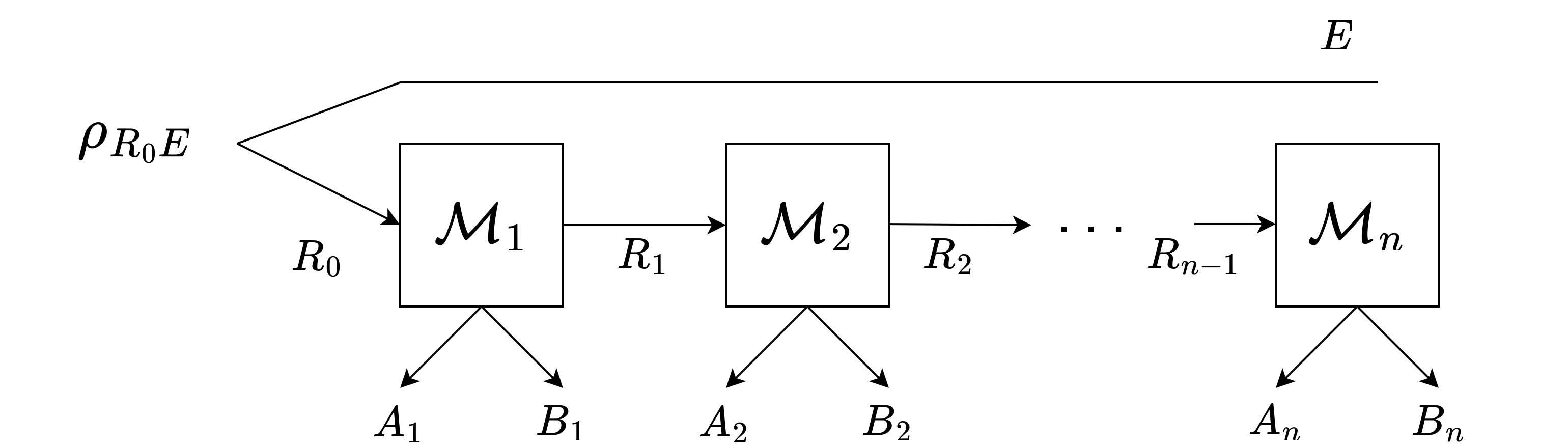 We wish to relax these assumptions
[DFR20]: Frédéric Dupuis, Omar Fawzi, and Renato Renner. Entropy accumulation. Communications in Mathematical Physics
29
Approximate entropy accumulation
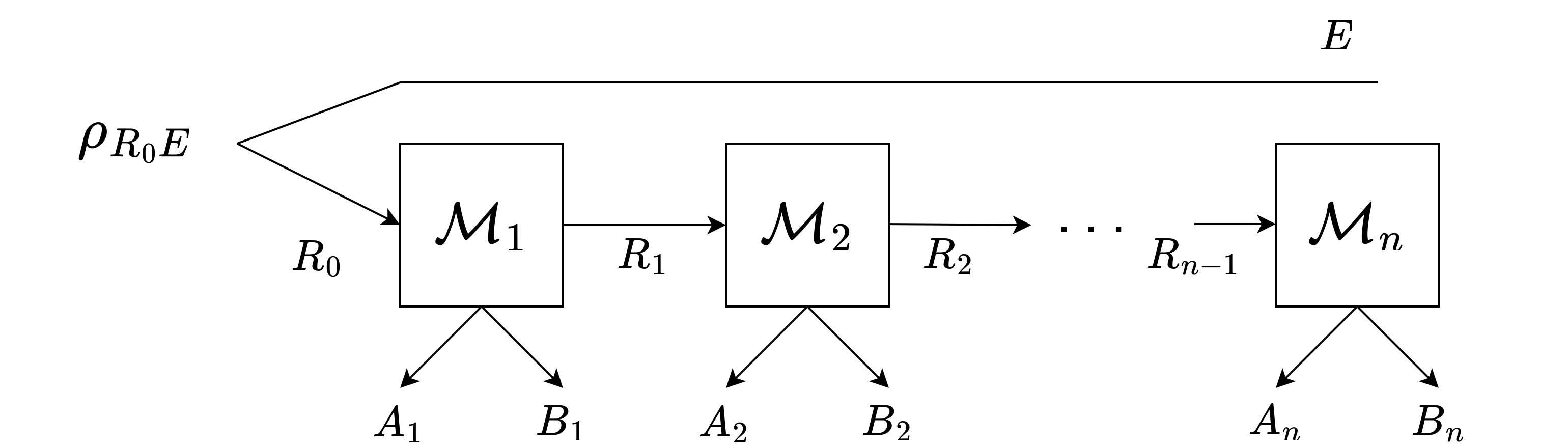 30
Approximate entropy accumulation
31
Approximate entropy accumulation
32
Approximate entropy accumulation
If each of these terms were small, we would be done
33
Approximate entropy accumulation
34
Approximate entropy accumulation
Sharp Rényi divergence [FF21]
[FF21]: Hamza Fawzi and Omar Fawzi. Defining quantum divergences via convex optimization. Quantum.
35
Approximate entropy accumulation
36
Approximate entropy accumulation
37
Approximate entropy accumulation
38
Approximate entropy accumulation
Need the size of the side information to be bounded- is necessary
Entropy loss per round is poor due to bad bound for channel divergence
Smoothing error is arbitrary
39
tldr; triangle inequality:
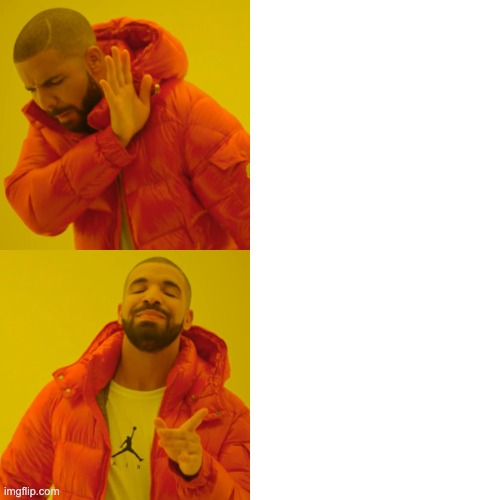 40
Coming soon…
41
Coming soon…
42
Coming soon: Approx EAT Part II
43
Summary
We used the entropic triangle inequality to:

create a smooth min-entropy lower bound for approximately independent registers
can also create a “weak” approximate AEP– can we do better?

provide a solution to the source correlation problem

create an approximate entropy accumulation theorem
improve the channel divergence bounds/ rate loss
can we relax assumptions further?
44
Thank you.
45
Extra slides
46
Approximate independence: classical case
47
Approximate independence: classical case
48
Approximate independence: classical case
49
Approximate independence: classical case
50
Approximate independence: classical case
51
Approximate independence: classical case
52
Approximate independence: classical case
53
Approximate independence: classical case
54
Approximate independence: classical case
55
Approximate independence: classical case
56
Approximate independence: classical case
57